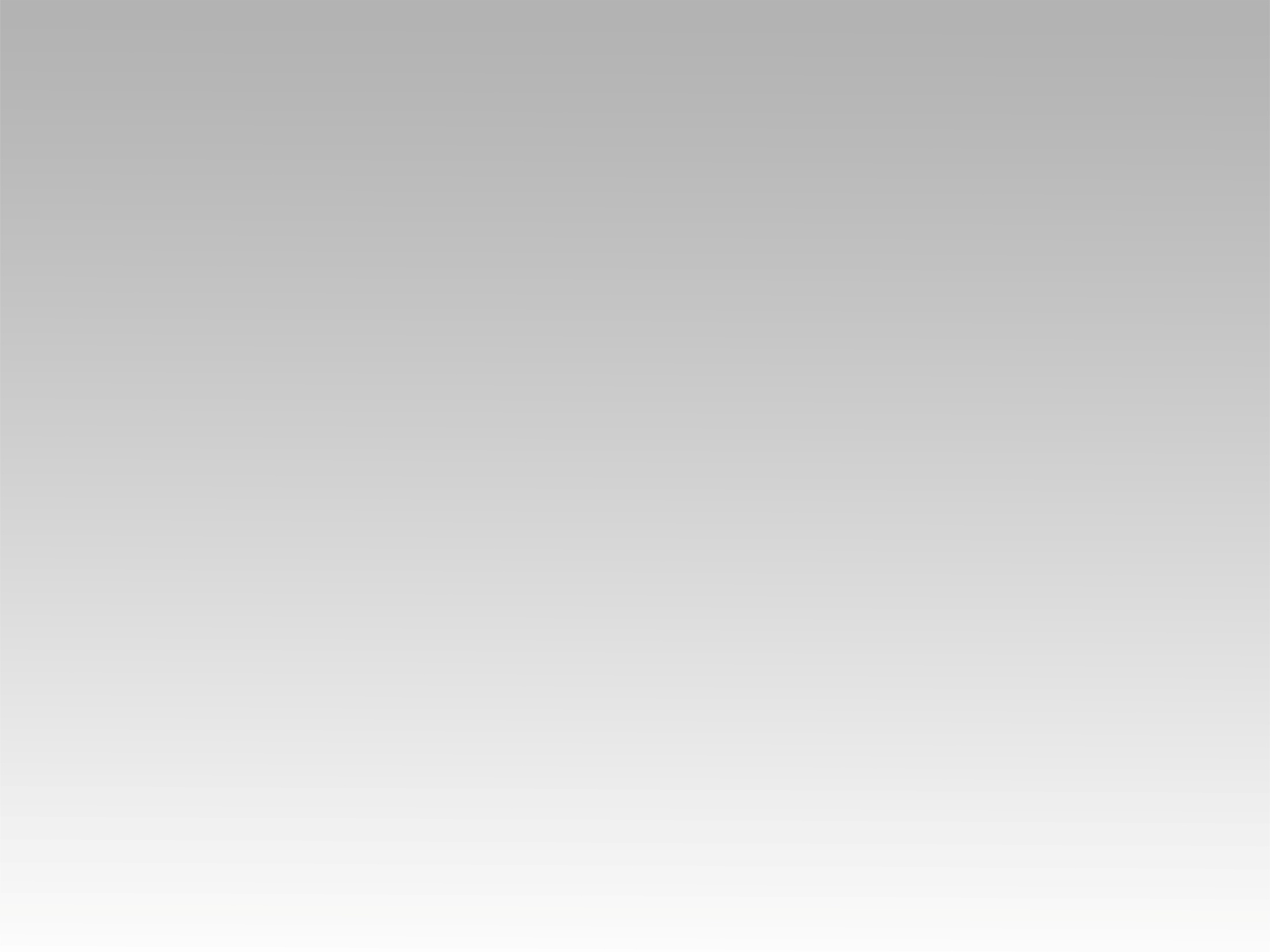 تـرنيــمة
للجالس على العرش
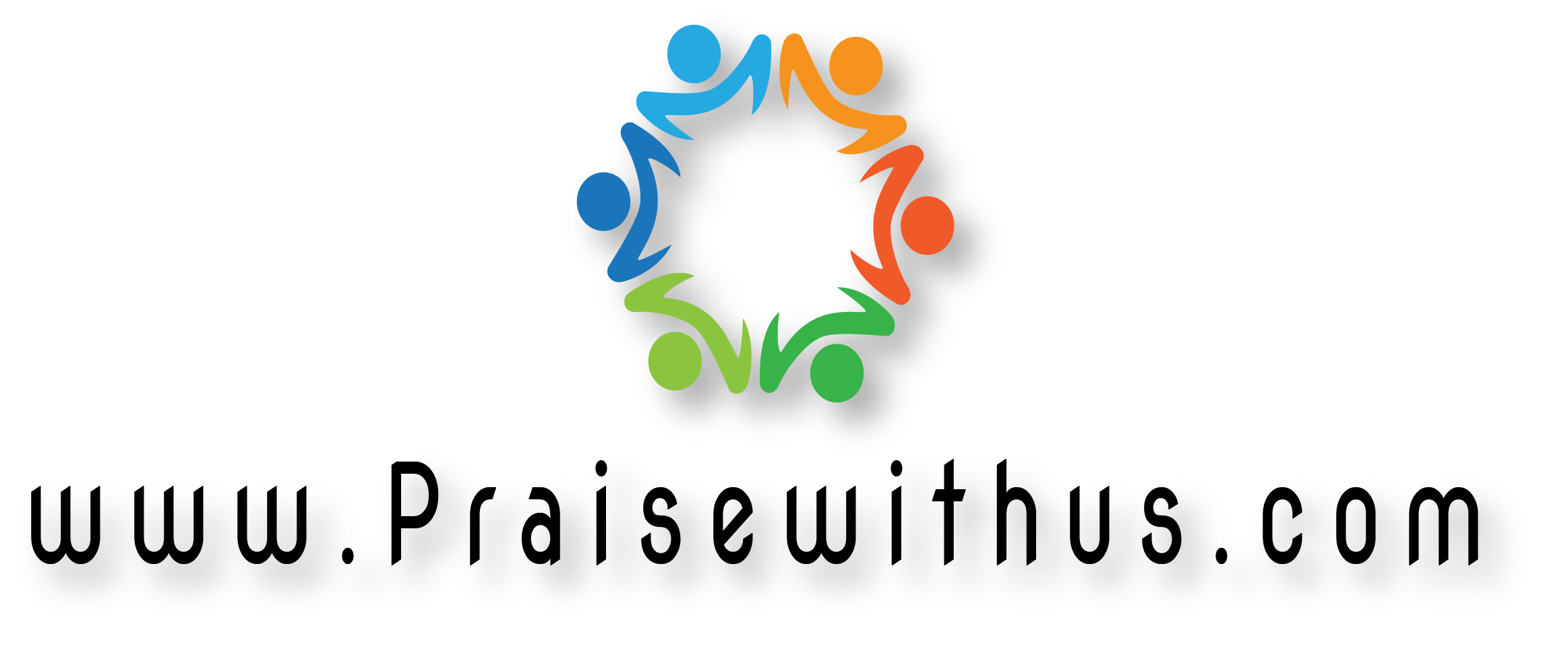 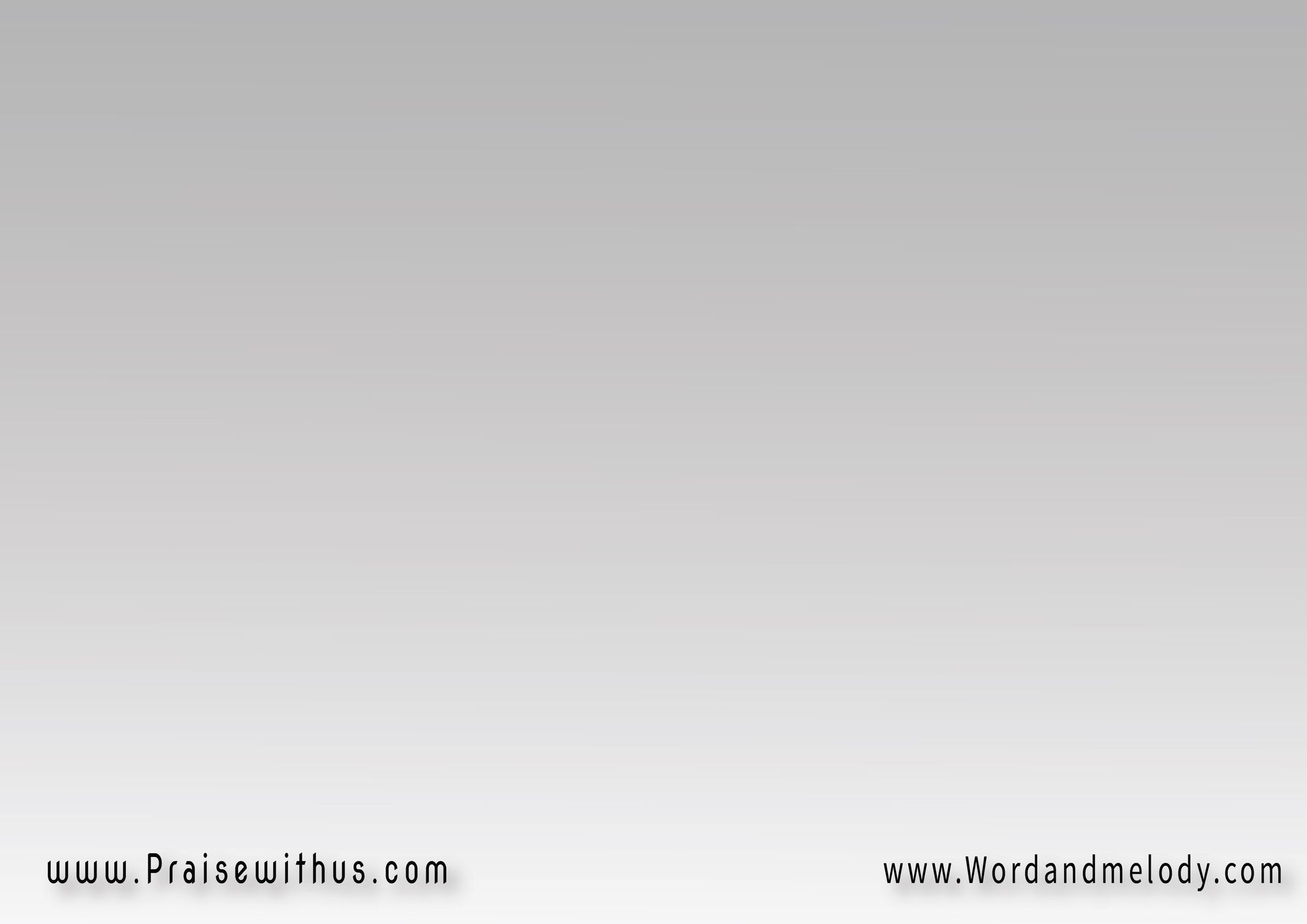 ( للجالس على
 العرش وللحمل )4
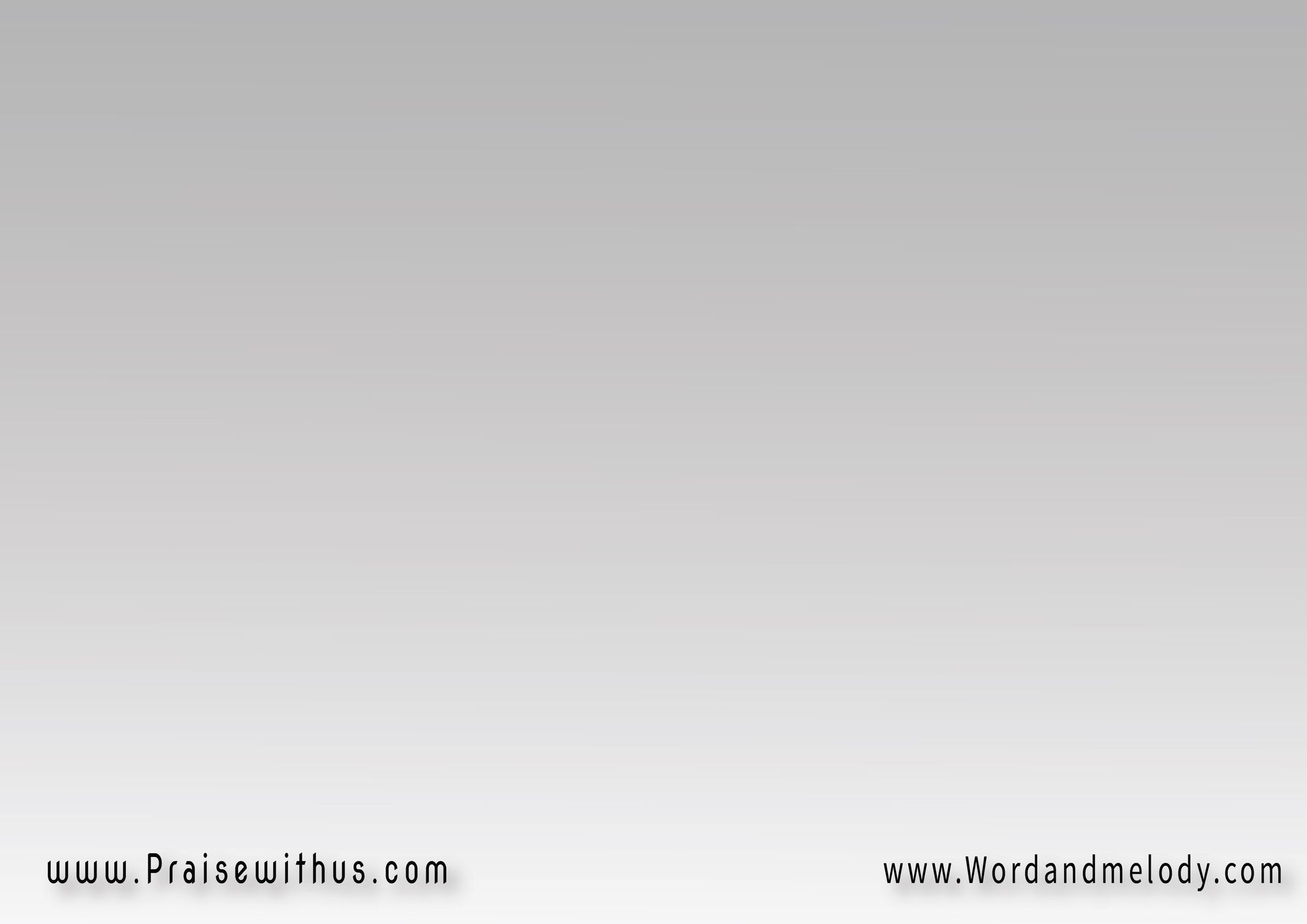 ( البركة والكرامة 
والمجد والسلطان )4
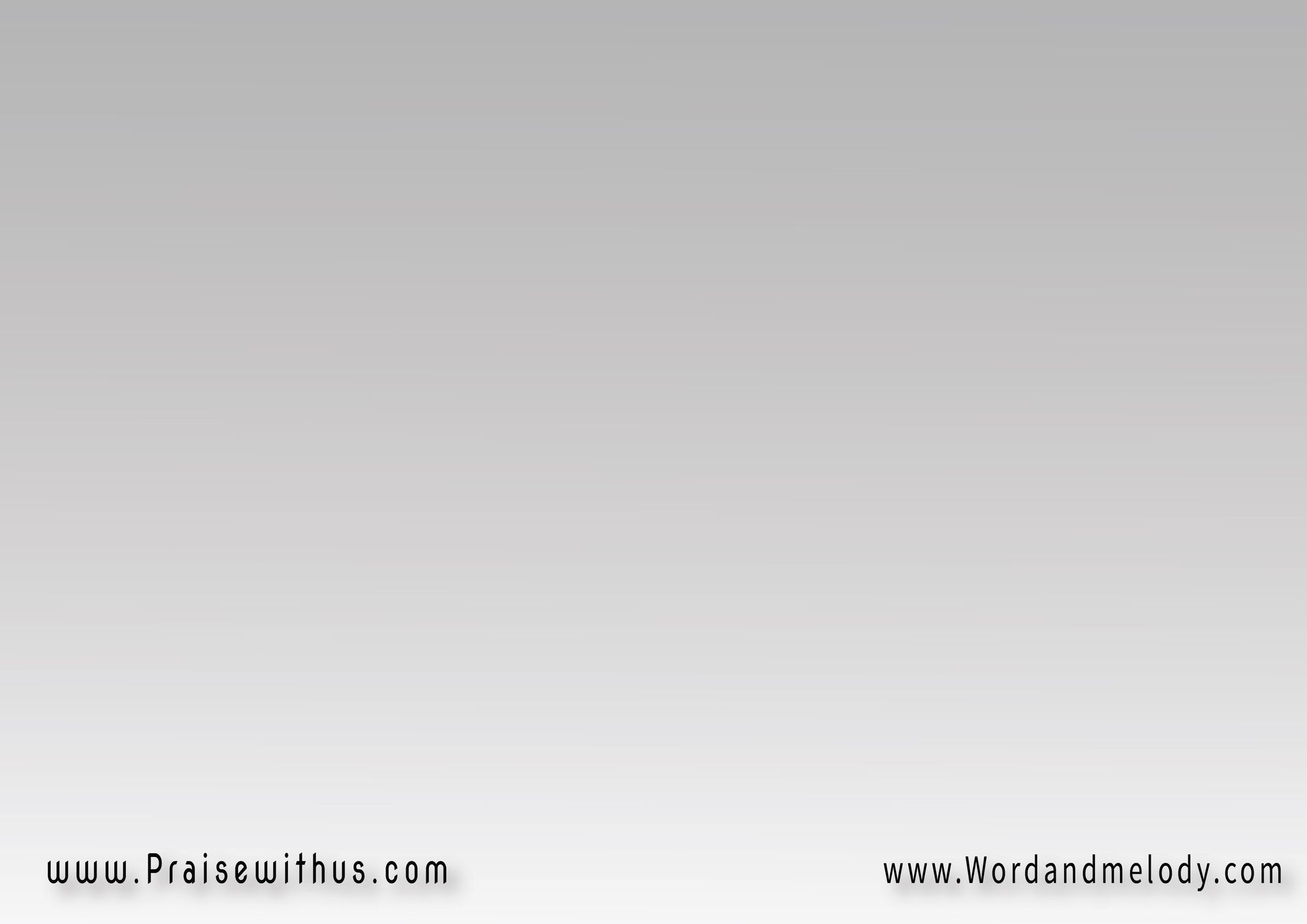 للأبد ... للأبد
للأبد ... للأبد
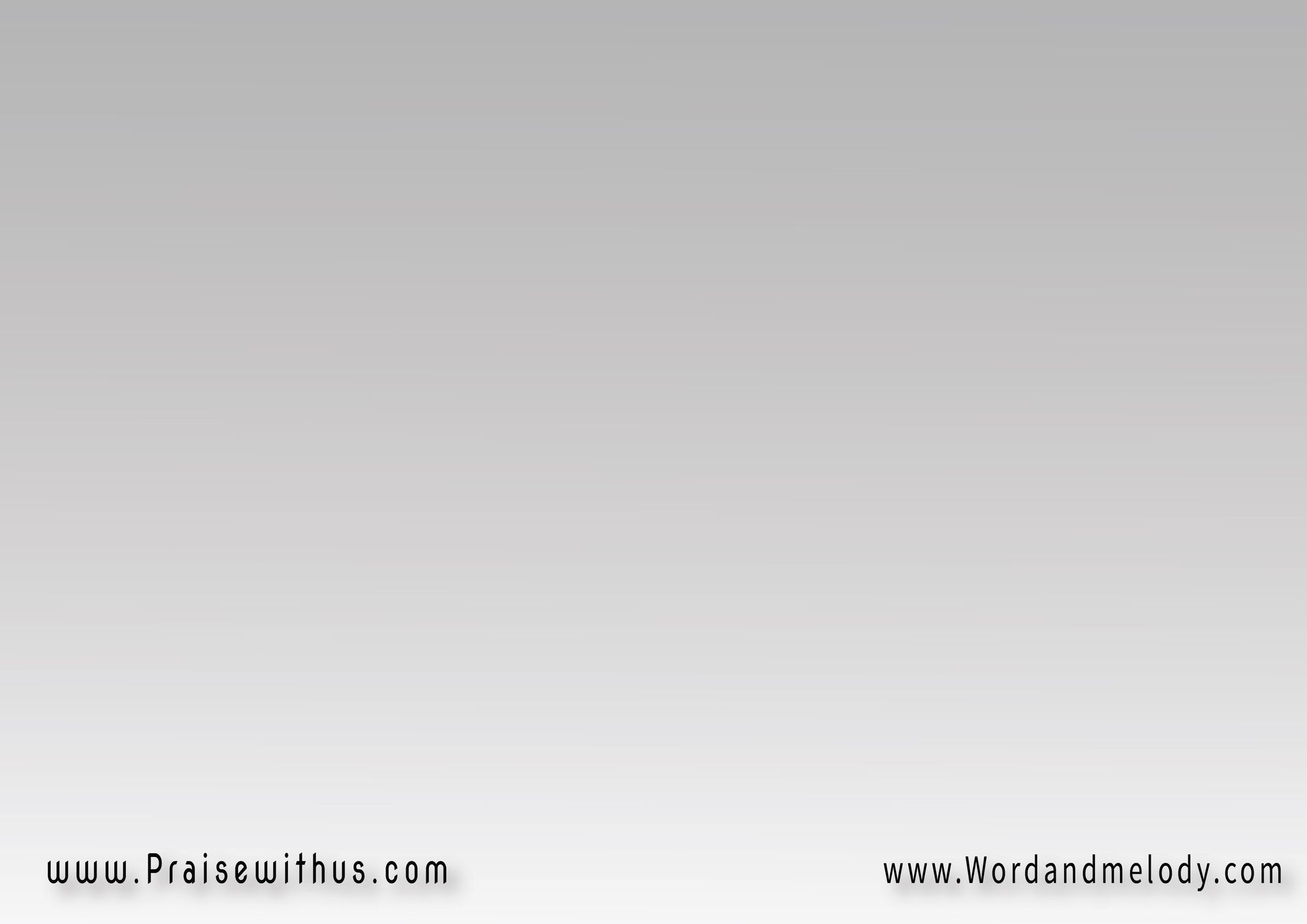 مستحق أيها الرب
أن تأخذ المجدمستحق أيها الرب
 أن تأخذ الكرامة
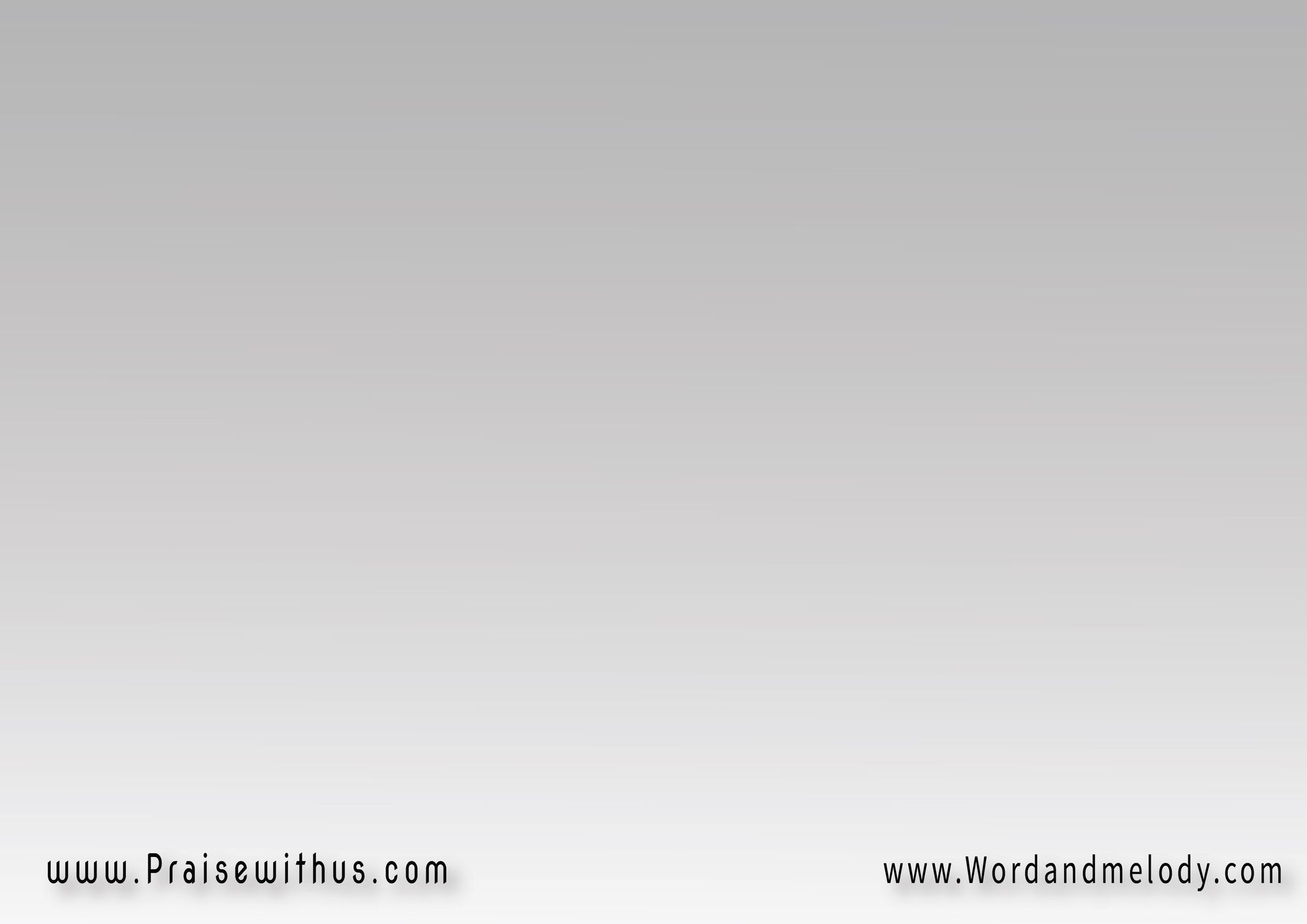 مستحق أيها الرب 
أن تأخذ القدرةمستحق أيها الرب
 أن تأخذ السلطان
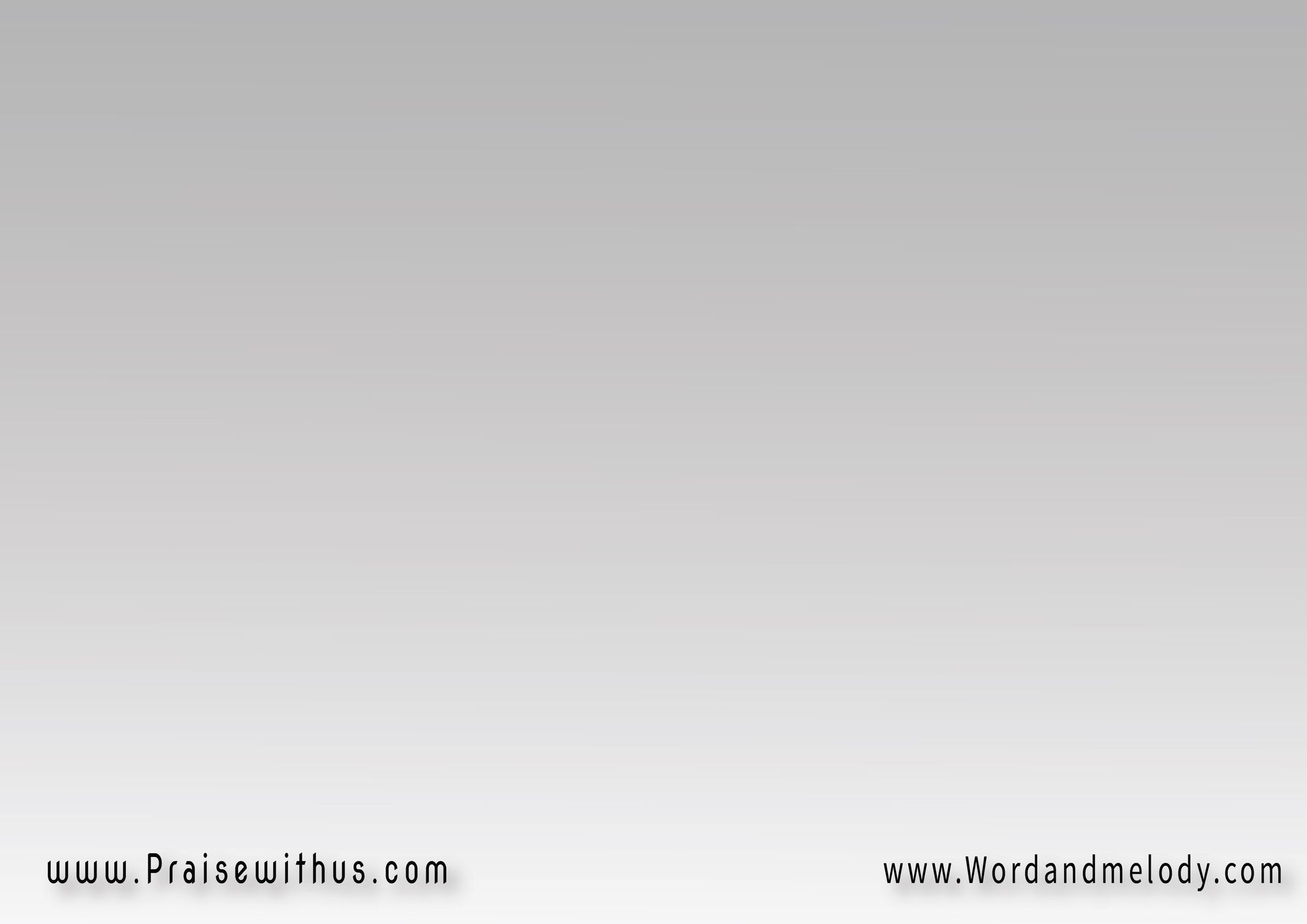 لأنك خلقت كل الأشياء ... وهي بإرادتك 
كائنة وخلقت ... وخلقت
لأنك ذبحت واشتريتنا
 لله بدمك 
من كل شعب ... وأمه ولسان
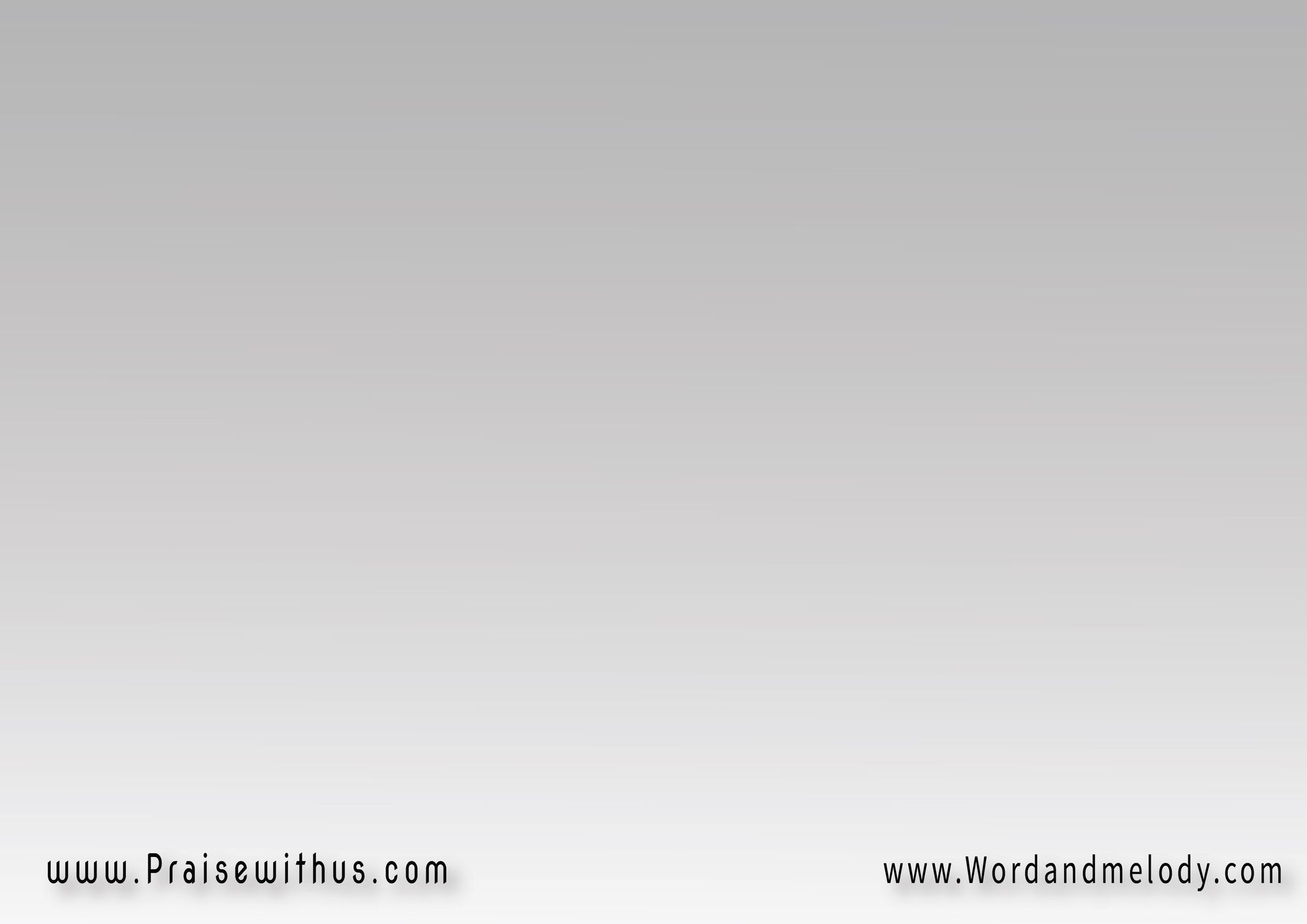 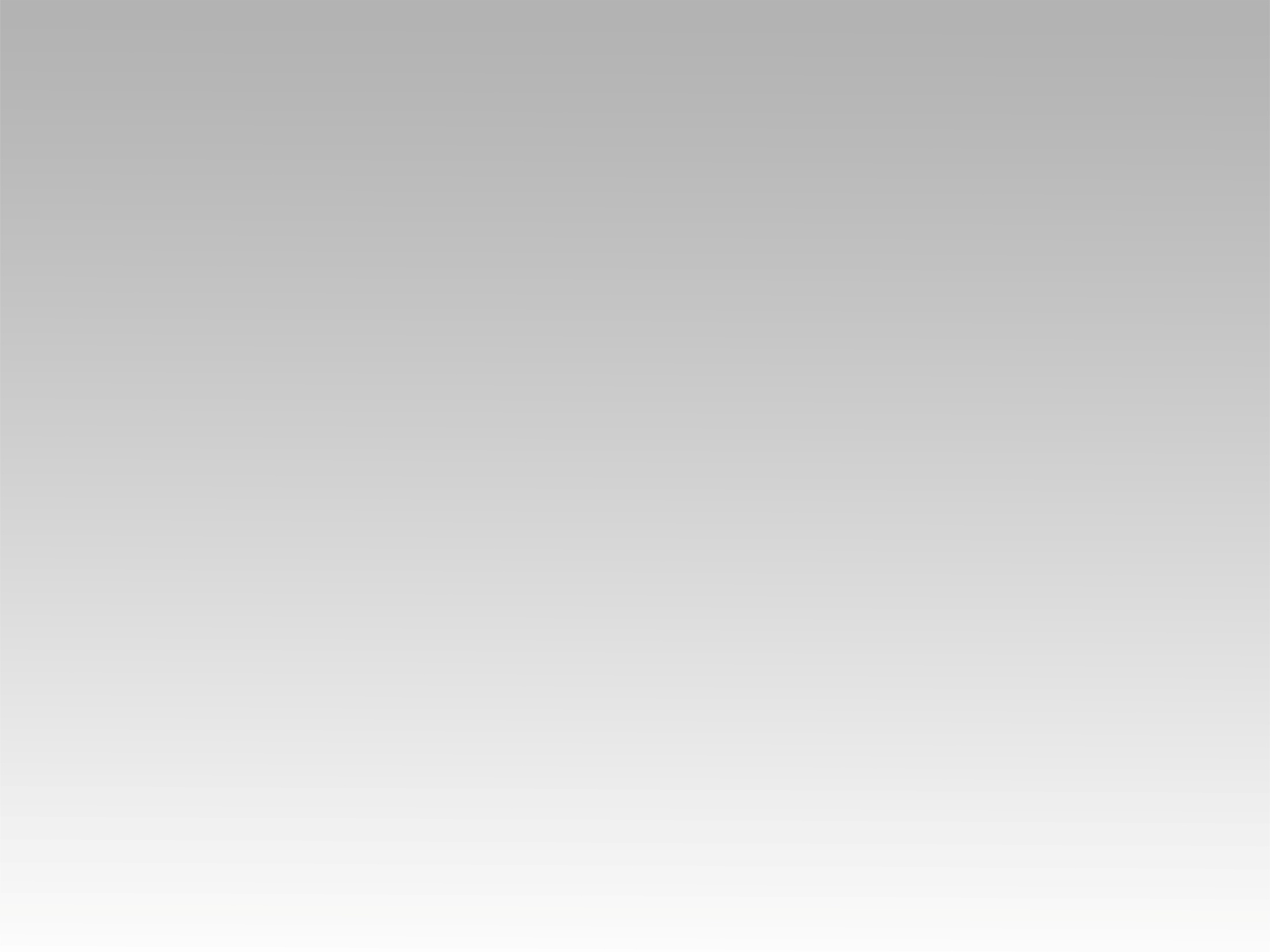 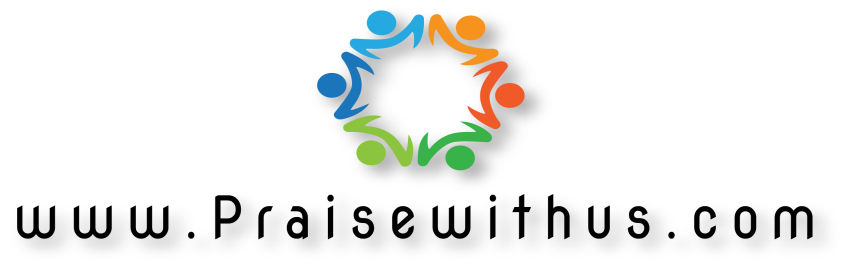